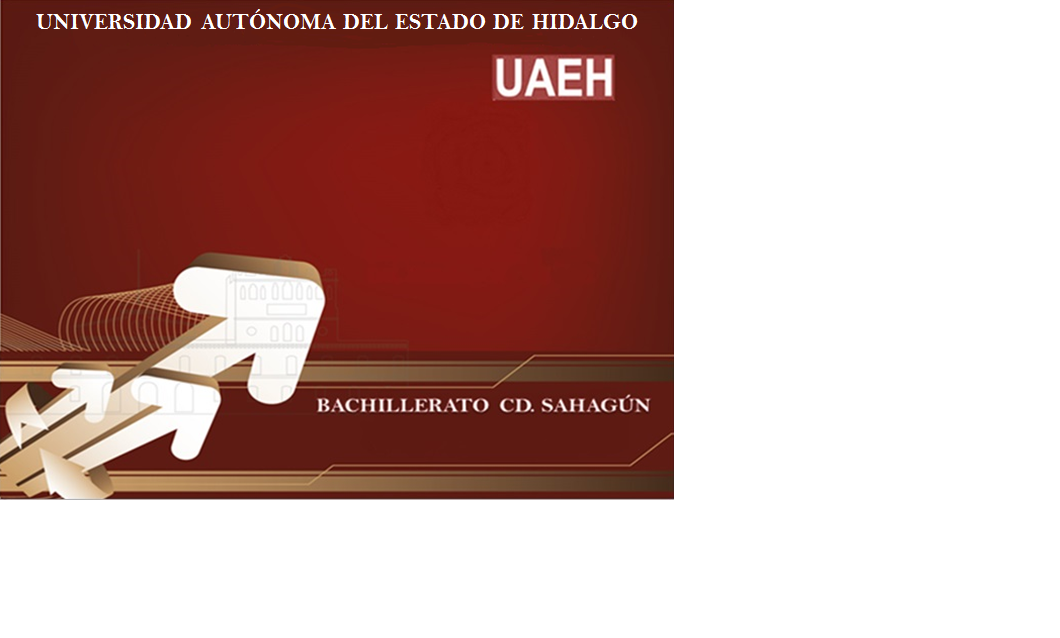 ÁREA ACADÉMICA: CIENCIAS EXPERIMENTALESTEMA: 6.1 DEFINICIÓN DE REACCIONES Y ECUACIONESPROFESOR: LILIA GUERRA MEDRANOPERIODO: ENERO-JUNIO 2017
Asignatura: Química InorgánicaSemestre: cuartoTema: 6.1. Definición de reacciones y ecuaciones
ABSTRAC
The matter undergoes changes, one of them is the chemical change or transformation of the substances that give origin to new substances with own physicochemical characteristics.

Keywords: chemical reaction, chemical equation, reagent, product, catalyst.
RESUMEN
La materia sufre cambios, uno de ellos es el cambio químico o transformación de las sustancias que dan origen a sustancias nuevas con características fisicoquímicas propias.

Palabras clave: reacción química, ecuación química, reactivo, producto, catalizador.
6.1 DEFINICIÓN DE REACCIONES Y ECUACIONES
REACCIÓN QUÍMICA
Una reacción química es un proceso mediante el cual una o más sustancias (elementos o compuestos), sufren una transformación para dar lugar a sustancias diferentes. Una reacción química se compone de: reactivos, productos y catalizadores.
6.1 DEFINICIÓN DE REACCIONES Y ECUACIONES
REACTANTE O REACTIVO
Es la o las sustancias iniciales que participan en una reacción química. Se escriben a la izquierda de la ecuación química. Al combinarse, dan origen al producto del cambio químico.
6.1 DEFINICIÓN DE REACCIONES Y ECUACIONES
PRODUCTO 
Es la o las sustancias que resultan de la combinación de otras, con características completamente diferentes de las originales. Se anotan a la derecha de la ecuación química.
6.1 DEFINICIÓN DE REACCIONES Y ECUACIONES
CATALIZADORES
Sustancias puras (elementos o compuestos) o condiciones ambientales tal como presión, temperatura, etc. que aceleran o permiten que una reacción se lleve a cabo pero no intervienen en la composición del producto.
6.1 DEFINICIÓN DE REACCIONES Y ECUACIONES
Catalizador
             A   +     B               C
6.1 DEFINICIÓN DE REACCIONES Y ECUACIONES
ECUACIÓN QUÍMICA
Representa de forma gráfica una reacción química. Hace uso de la ley de la conservación de la materia postulada por Lavoisier y la Estequiometria para medir las  sustancias involucrados en una reacción química mediante moles o moléculas .
6.1 DEFINICIÓN DE REACCIONES Y ECUACIONES
ECUACIÓN QUÍMICA
                               Calor
         C3H8 +5O2            3CO2 +4H2O
BIBLIOGRAFÍA
1. Aguilar Segura, C. P. (11 de Diciembre de 2015). Guía para la unidad de aprendizaje de Química II. México, Distrito Federal, México.
http://www.cecyt11.ipn.mx/Documents/estudiantes/guia_estudio/quimica_2.pdf
 
2. CHANG, R. (2002). Química. México, D.F. 7ª.Ed. Mc Graw Hill.